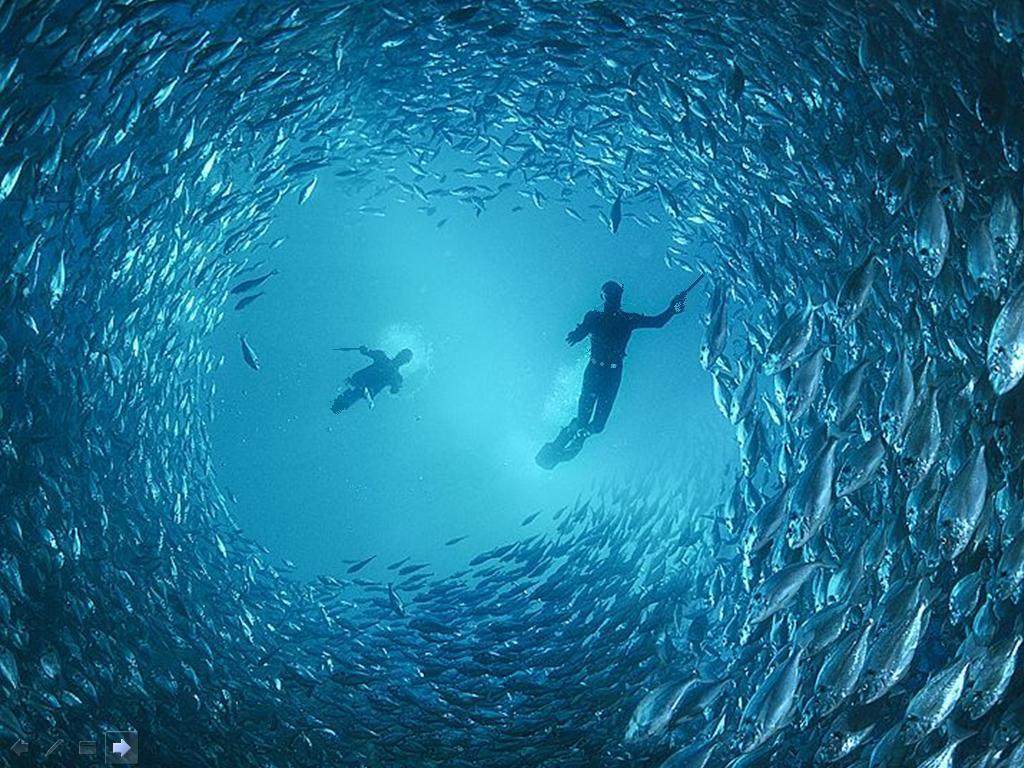 ANÁLISIS DEL ESTADO DE LOS RECURSOS PESQUEROS DE GRAN CANARIA A PARTIR DEL ESTUDIO DE LAS SERIES HISTÓRICAS DE CAPTURA
Javier Martínez Saavedra
ÍNDICE
INTRODUCCIÓN


 MATERIAL Y MÉTODOS


 RESULTADOS


 CONCLUSIÓN
INTRODUCCIÓN
La pesca en aguas costeras comprende dos grandes grupos
Pesca litoral (bento – demersales)
Pesca con traiña
Embarcaciones pequeñas
Embarcaciones medianas
Espáridos
Viejas y pulpos
Algún crustáceo
Caballas
Sardinas
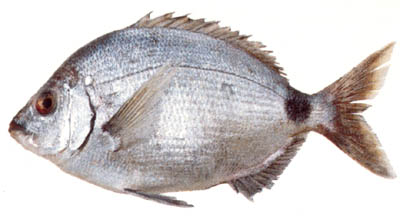 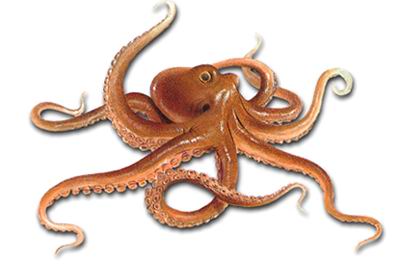 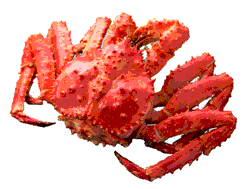 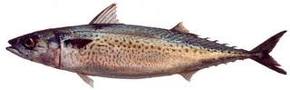 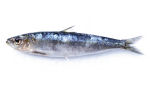 Ambos tipos de pesquerías se ven sometidas a cierta estacionalidad
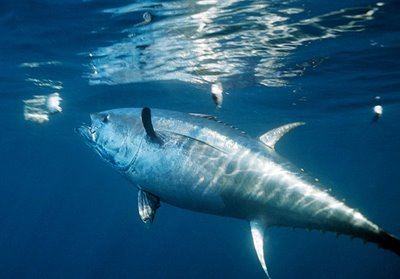 Primavera y verano
Llegada de túnidos
Final de otoño
Condiciones climáticas
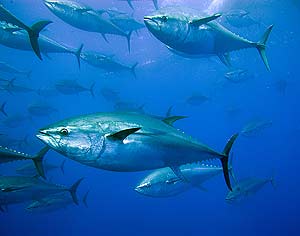 Ecología
La evaluación del estado de los principales recursos
¡¡ Problema !!
Escasez de datos
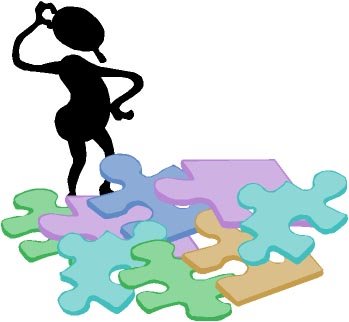 Series de Capturas
Esfuerzo de pesca
Disponer de la captura total en peso y sus variaciones
Es primordial
Obtener el esfuerzo realizado (mayor dificultad)
Multitud de artes y aparejos diferentes
Más problemas…
Hasta la puesta en marcha del decreto de la primera venta
El control
Actividad pesquera
Captura obtenida
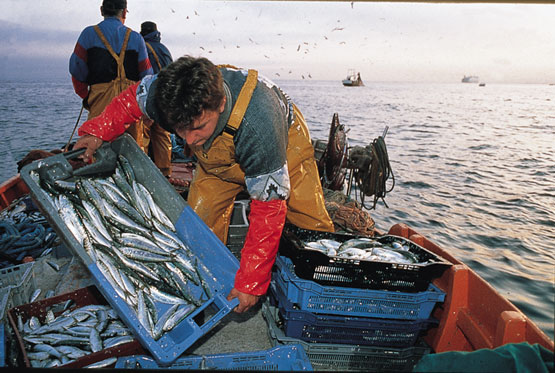 Imposible
En la misma embarcación
Comprometida antes de su captura
Captura era adquirida
Impedía un mínimo seguimiento
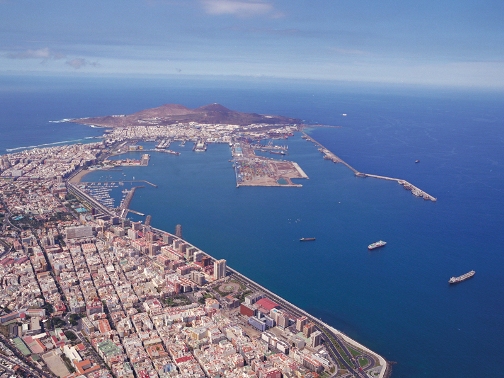 Puerto de la Luz y de Las Palmas
Gran cantidad de especies demersales
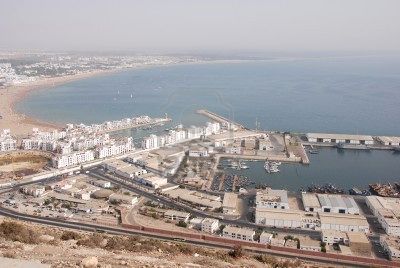 Puerto de Agadir
MATERIAL Y MÉTODOS
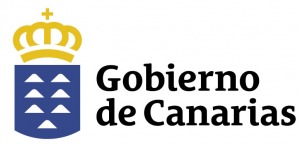 Base de datos


 Serie de captura corta: 2006 – 2010




Clasificación de especies
Costeros
Pelágicos
Meso-batipelágicos
Pelágicos oceánicos
Demersales litorales
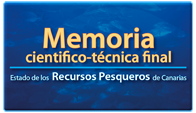 Recursos de aguas profundas
Bento – demersales
 Pelágicos
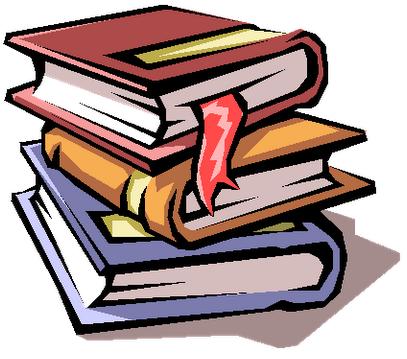 Búsqueda bibliográfica
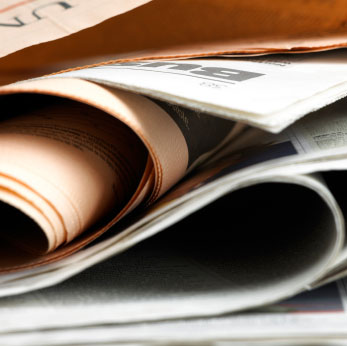 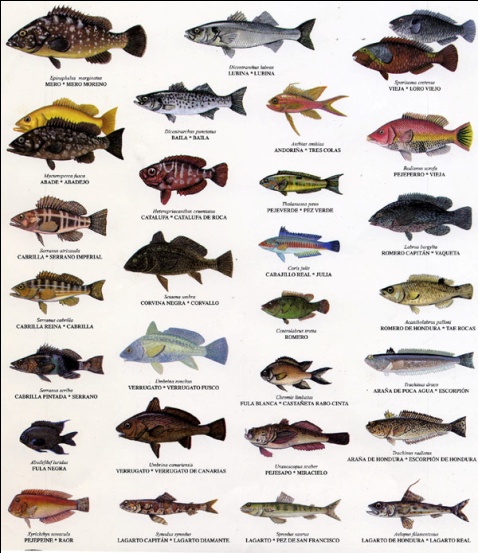 Biología de las especies
Parámetros de crecimiento
Características reproductivas
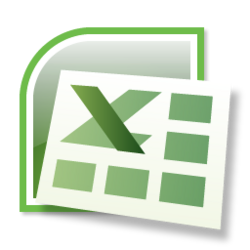 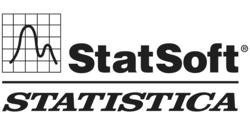 Software: Statistica y Excel
Bento - demersales
Evolución de las capturas
Pelágicos
Túnidos
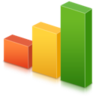 Cefalópodos
Crustáceos
Más información
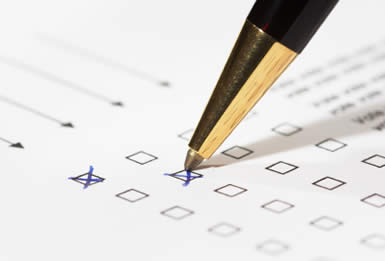 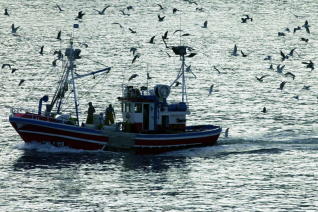 Actualidad pesquera
Técnicas de pesca
Sistemas de control
RESULTADOS
ESPECIES SOMETIDAS A EXPLOTACIÓN Y SU VULNERABILIDAD A LA PESCA
Las capturas en los diferentes puertos
120 especies
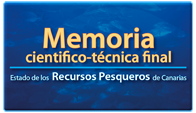 74 especies
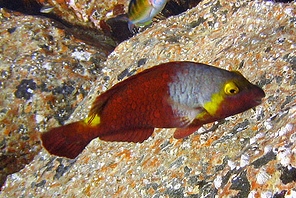 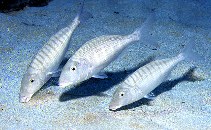 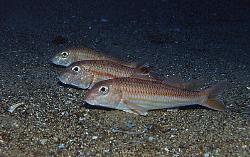 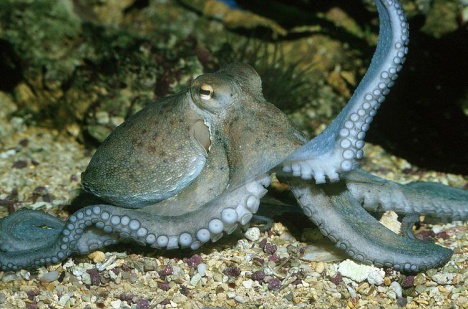 Información Biológica
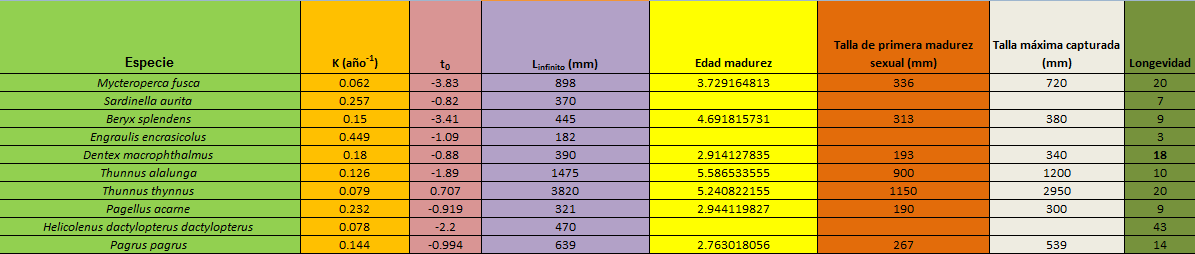 Vulnerabilidad
Una vez clasificadas…
Vulnerabilidad
Muy alta
Alta
Media
Baja
12.5%
31.2%
41.6%
14.6%
Crecimiento lento
Elevada madurez sexual
Crecimiento rápido
Baja madurez sexual
Longevidad elevada (18,8 años)
Longevidad baja (4,5 años)
Capturas profesionales
Breca
Besugo
Especies explotadas
Espáridos
Chopa
Salema
Vieja
Salmonete
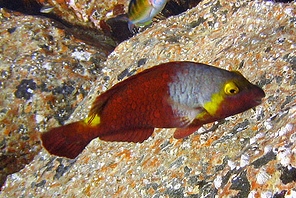 Merluza
Representatividad de las especies más importante en las capturas desembarcadas en cada Puerto
Serie temporal relativamente corta (2006-2010)
La pesquería muestra una marcada estacionalidad
Evolución de las capturas
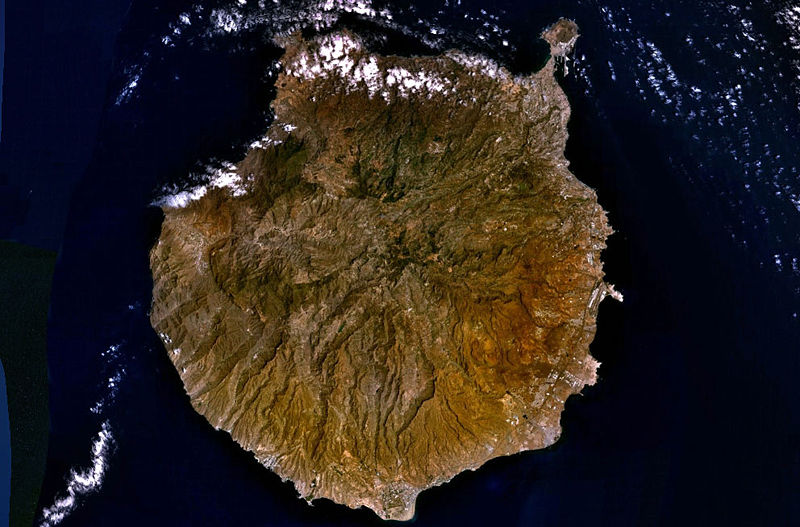 Agaete
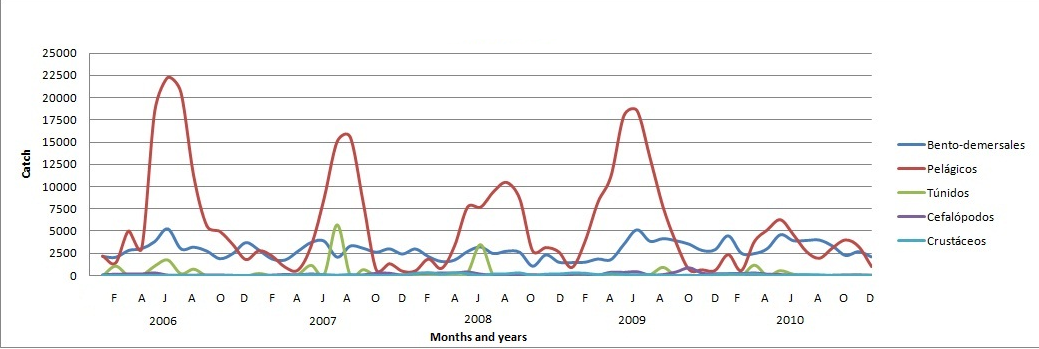 Se observan tres picos de máxima captura en los meses de verano.
 En 2007 la flota abandona en J-J la pesca de bento-demersales.
 En 2009 las capturas de túnidos son escasas, presentan una estacionalidad debido a las migraciones que realizan.
 Las máximas capturas de cefalópodos ocurren en el mes de Mayo.
Mogán
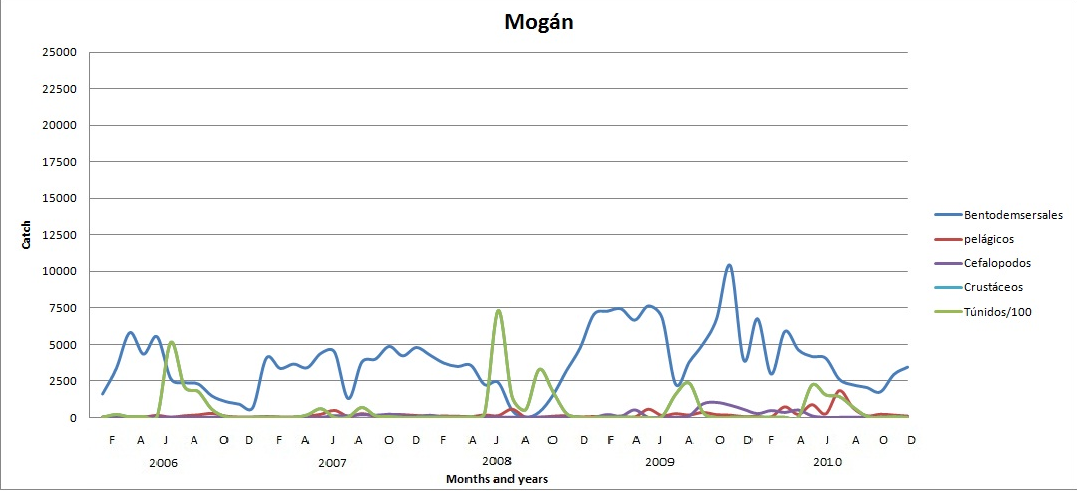 Escasa actividad pesquera con los recursos pelágicos.
 Suelen dedicarse a una pesquería en concreto.
 Máxima captura de túnidos en los meses de verano.
 Escasa o nula abundancia de cefalópodos y crústaceos.
San Cristóbal
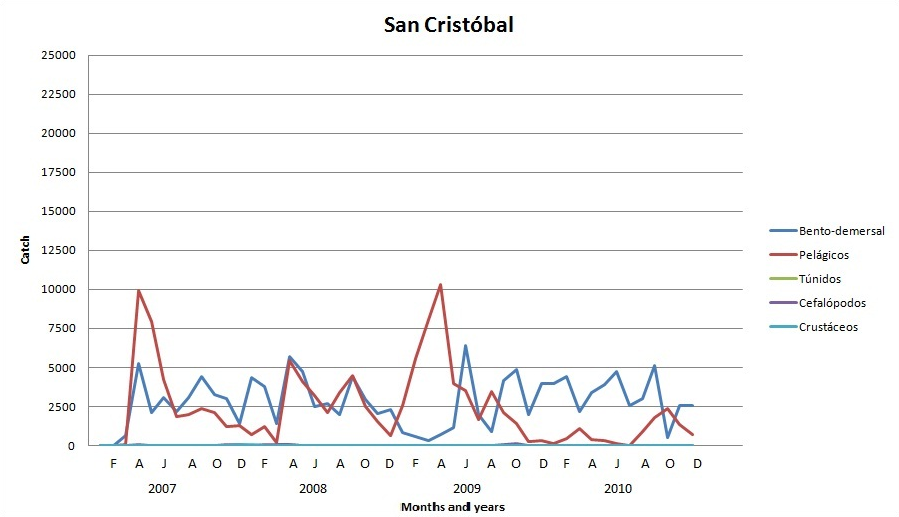 Nula actividad pesquera: Túnidos, Cefalópodos y Crustáceos.
 Clara estacionalidad en cuanto a los Pelágicos y Demersales.
 Lo mas destacable: Febrero – Abril 2009: un claro abandono de la pesqueria de bento-demersales para dedicarse exclusivamente a los pelágicos.
Capturas realizadas por el sector recreativo
Hace años y actualmente existen discrepancias en lo que se refiere al sector profesional y al recreativo
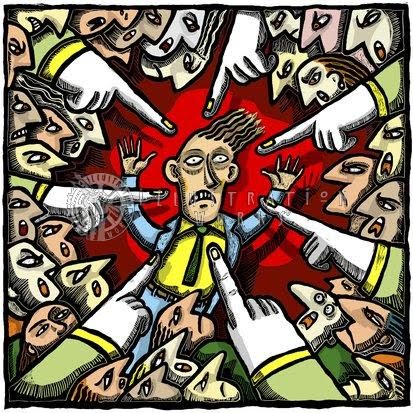 Distintas conciencias
Derechos de acceso
Papel que juegan sobre la conservación y/o deterioro de los recursos
Según FAO, en 2005, el 50% de los stocks de peces se encontraban en situación de máxima explotación pesquera, mientras que un 25% se encontraban agotados.
Volumen de capturas
¡ X 6 !
2005
2010
16.237 Licencias
96.217 Licencias
7.5 % Pesca en embarcación
90.5% Pesca en tierra
2% Pesca submarina
Individuos de menor tamaño
Pescadores de orilla
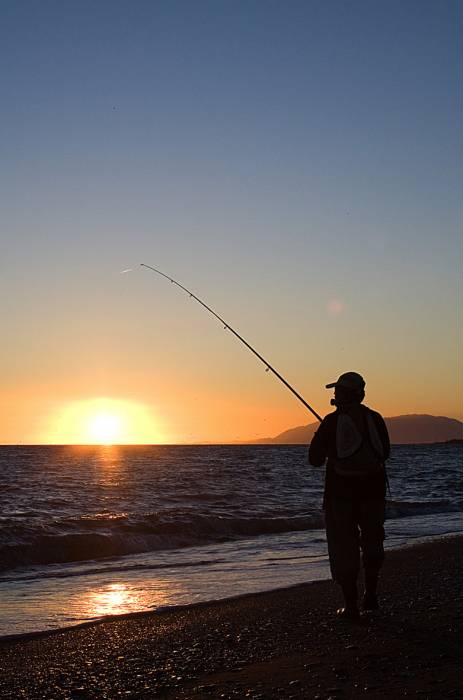 Mayor diversidad de especies
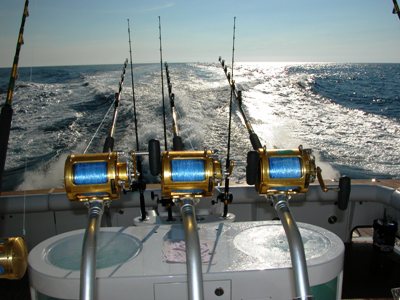 Pescadores desde embarcación y pesca submarina
Mayor volumen, tanto en peso como en número de individuos
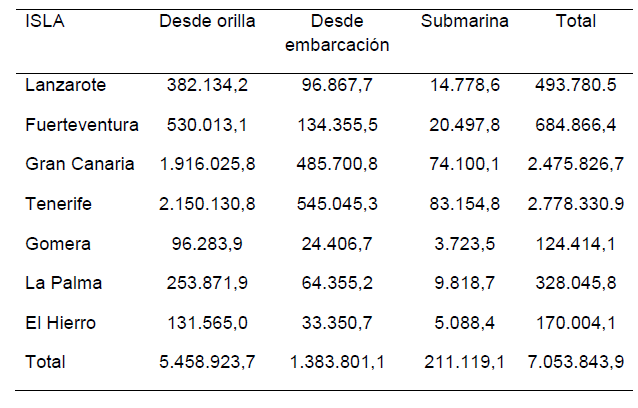 Si comparamos…
Captura Pesca Recreativa
Captura Pesca Profesional
2.500.000 Kg
2.000.000 Kg
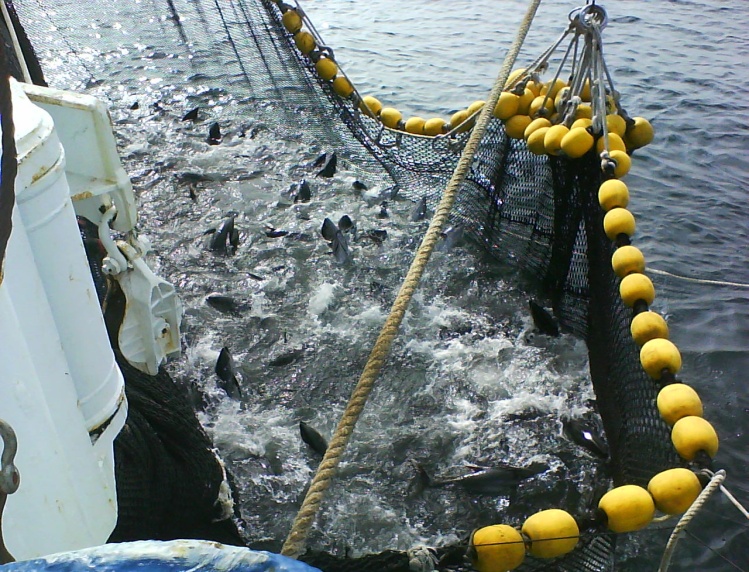 Año 2010
Referidas a las 16.237 licencias
Hay que tener en cuenta…
Aquellas personas que practican la pesca recreativa sin licencia
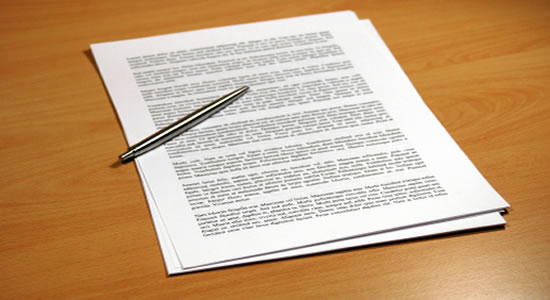 FURTIVOS
10%
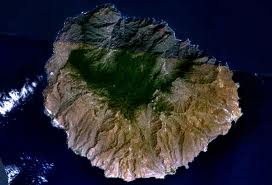 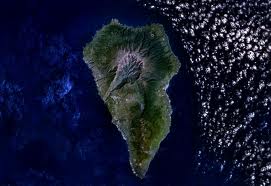 By – catch y  descartes
FAO ha estimado: 7 millones Tm de peces son descartados mundialmente cada año
8% de la pesca mundial
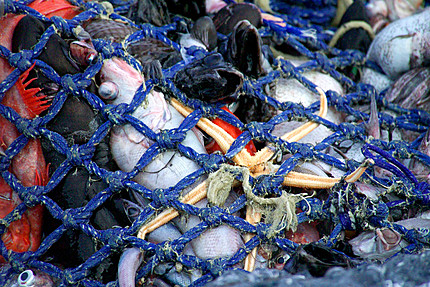 Ejemplo
Flota de arrastre del camarón tropical es el responsable del 27% de los descartes
En Canarias no existe evaluación de las especies afectadas por el descarte
Madeira: la flota palangrera que pesca sable negro
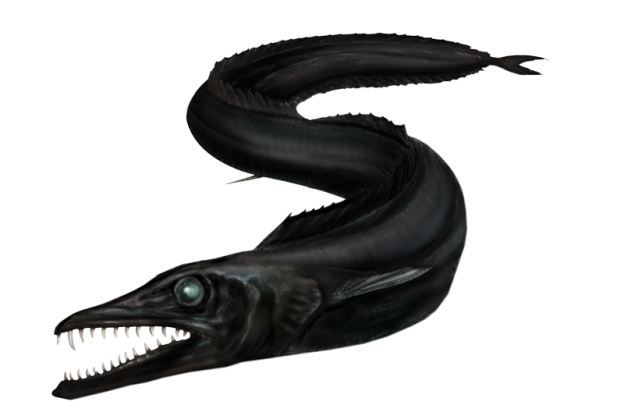 By – catch y  descartes
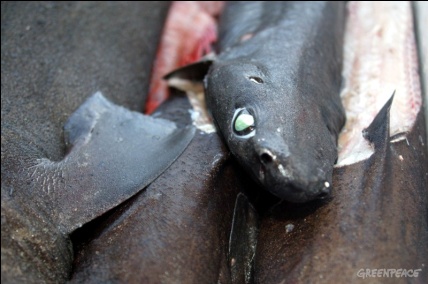 36%
Tiburones de profundidad
Las especies que suelen ser descartadas, la mayoría de las veces son devueltas o liberadas al mar ya sean vivas o muertas
Representan un bajo valor comercial
No obtienen rentabilidad alguna
No alcanzan el tamaño adecuado para su comercialización
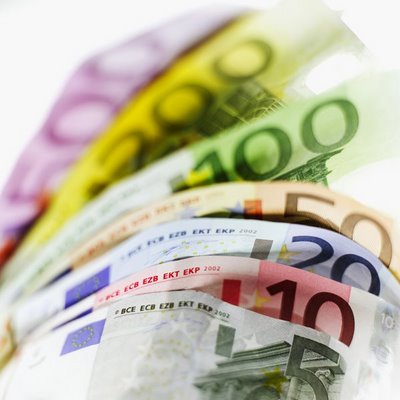 Especies descartadas en función del tipo de arte
NASAS
Tamboril
Lagarto
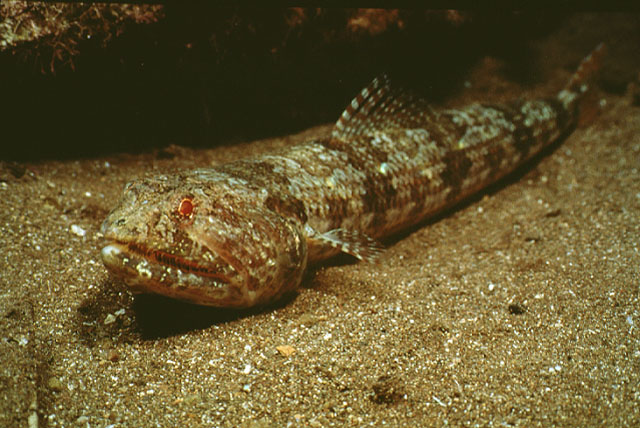 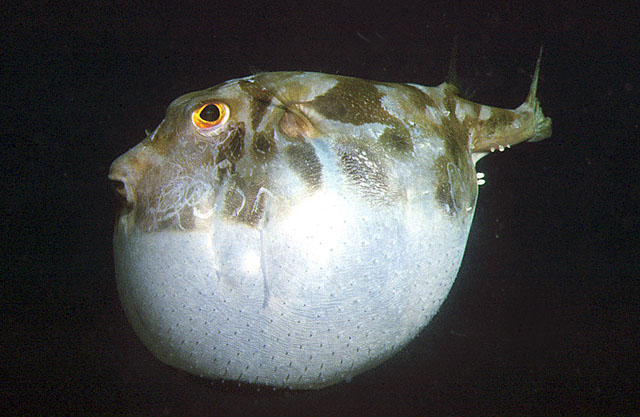 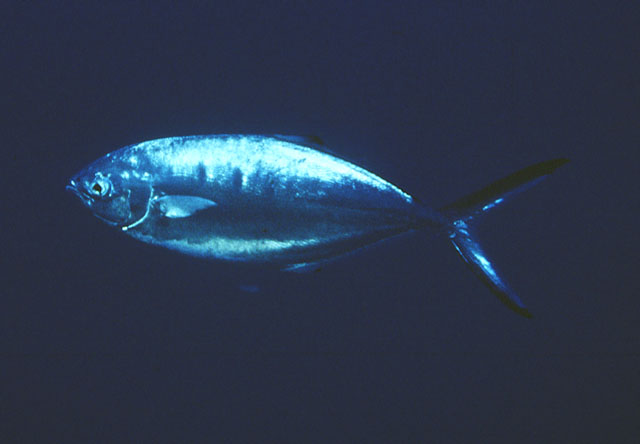 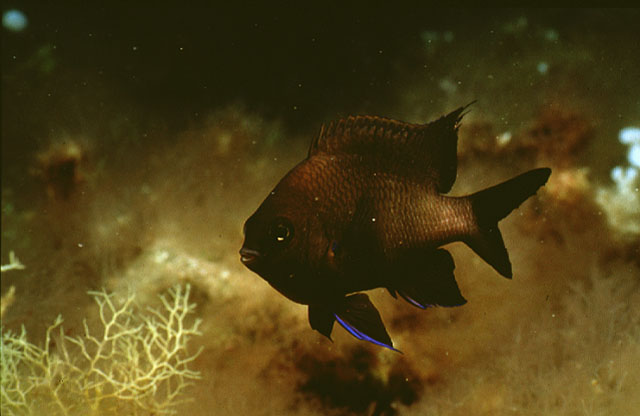 Fula
Palometa
PALANGRES Y TRASMALLOS
Chuchos
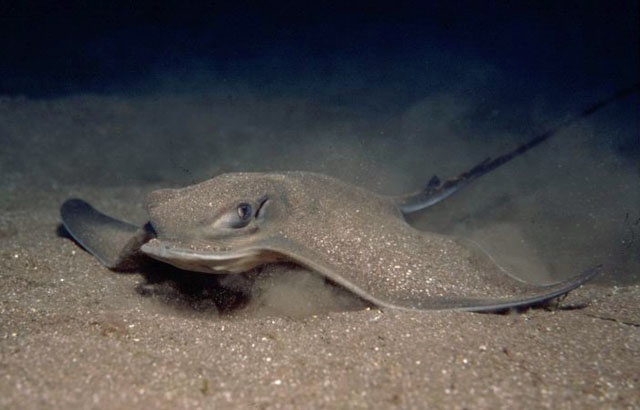 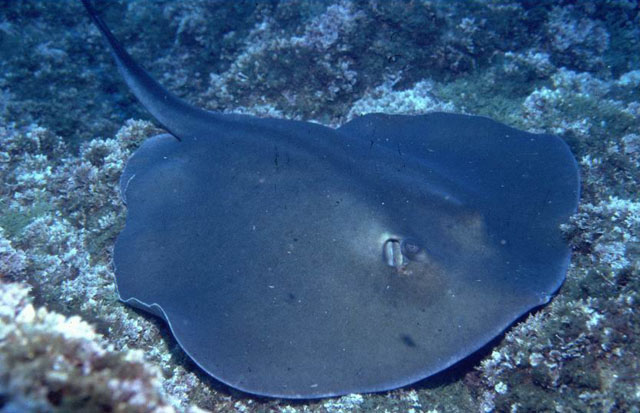 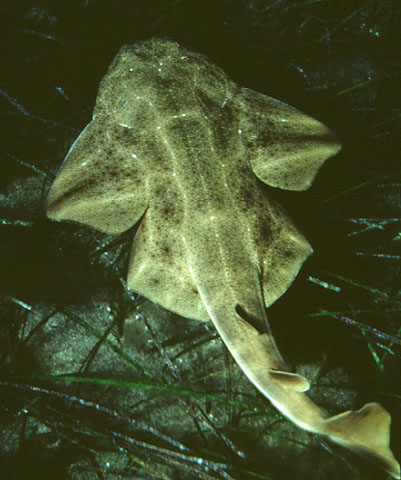 Angelote
CERCO
Especies que sufren más descartes
Boga
Machuelo
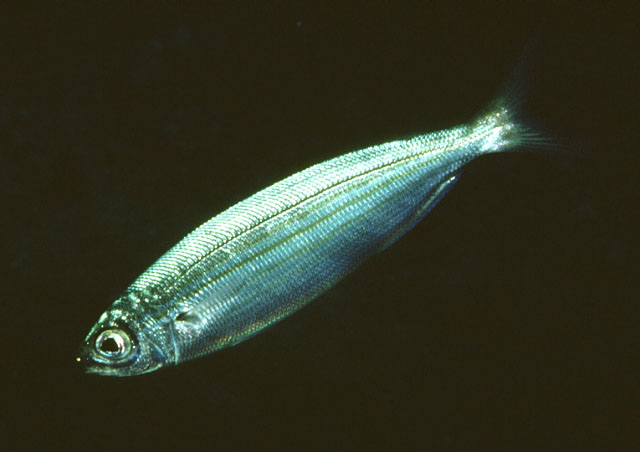 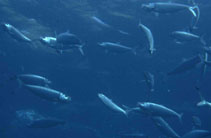 ¡¡ El nivel de descarte ha llegado a superar el 50% de la captura !!
BY - CATCH
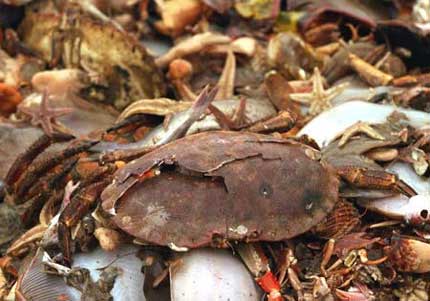 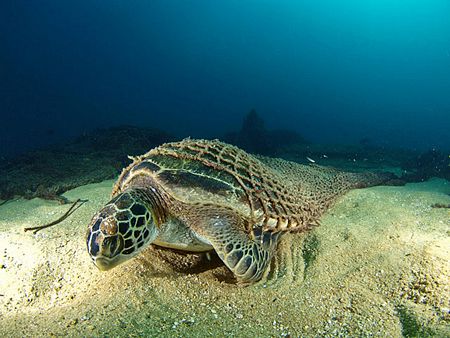 El método principal de pesca en Gran Canaria  es la nasa poca selectiva
Si existen especies de mayor relevancia económica y por tanto, objetivo principal.
No existen especies que no sean objetivo de la pesquería
Estado de explotación de los diferentes stocks
47% de los stocks de peces que son explotados se encuentran situados cerca de su umbral de máxima sostenibilidad. FAO (2007)
18% Sobreexplotación
10% síntomas de agotamiento
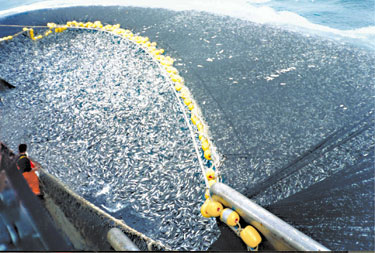 Los recursos pelágicos (caballa, sardina, etc):
Se desconoce la abundancia y estado de explotación
Ausencia de evaluaciones continuadas y estadísticas
Los túnidos (patudo, rabil…) son periódicamente evaluados por el ICCAT: nivel de explotación máxima
Los recursos Bento - Demersales
Se encuentran en estado de sobreexplotación
Se requiere la adopción inmediata de medidas para su posible recuperación
El establecimiento de bases para su explotación sostenible
Aplicación de medidas de gestión que garantice su conservación
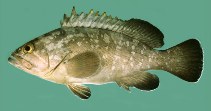 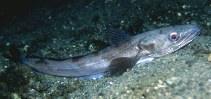 Los recursos de aguas profundas
Necesitan ser investigados
Realizar evaluaciones para establecer bases para su gestión sostenible
Abordar el desarrollo de nuevas pesquerías
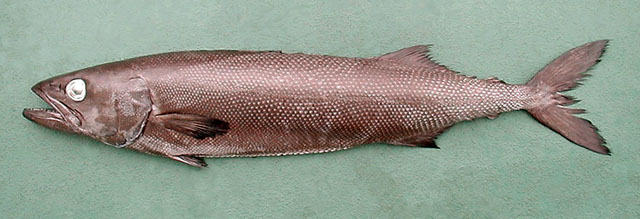 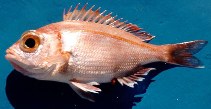 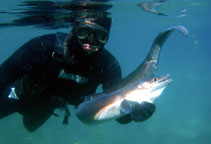 DISCUSIÓN
Discusión
La pesca artesanal en aguas cercanas a la isla ejerce una importante presión sobre las especies bento – demersales litorales con capturas de pequeña cuantía
0,15 Kg. nasa/día
1998
Rendimiento de la pesquería con nasas en el este de G.C.
0,22 Kg. nasa/día
2008
Si comparamos…
Mogán
0,21 Kg. nasa/día
1998
Arguineguín
0,15 Kg. nasa/día
No se puede sacar ninguna conclusión sobre la evolución en esta pesquería ya que las cifras se mueven dentro de los mismos márgenes de variación
Las capturas de peces pelágicos costeros
Caballa
Boga
Sardina
Chicharro
Rendimientos altos: tonelada por lance
Estimaciones de biomasa 1980-1990: 16.000Tm
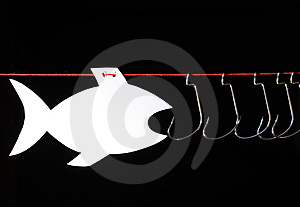 En 2010-2011, colapso de la pesquería, por causas sin evaluar
La pesquería de túnidos ha presentado fuertes oscilaciones a lo largo de las últimas décadas
Bonito - listado
Exceso de presión pesquera en aguas del Atlántico Centro Oriental
Variaciones climáticas en el área de distribución
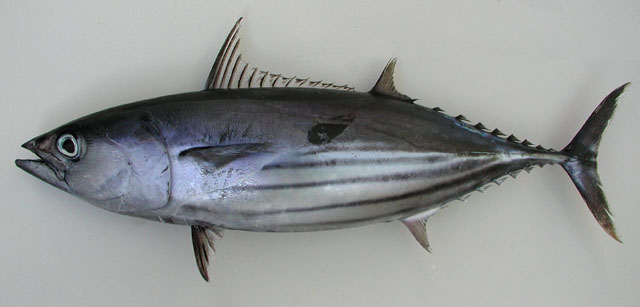 Futuro de la pesquería canaria
Análisis más exhaustivo de los recursos pesqueros
Transformación de especies (conservas) poco explotadas por su bajo precio de venta
Realizar evaluaciones continuadas para obtener series temporales amplias
Mejorar la regulación de la pesca recreativa como la profesional
Puesta en marcha de lonjas de subasta, controladas por cofradías
Análisis de la estructura administrativa y comercial
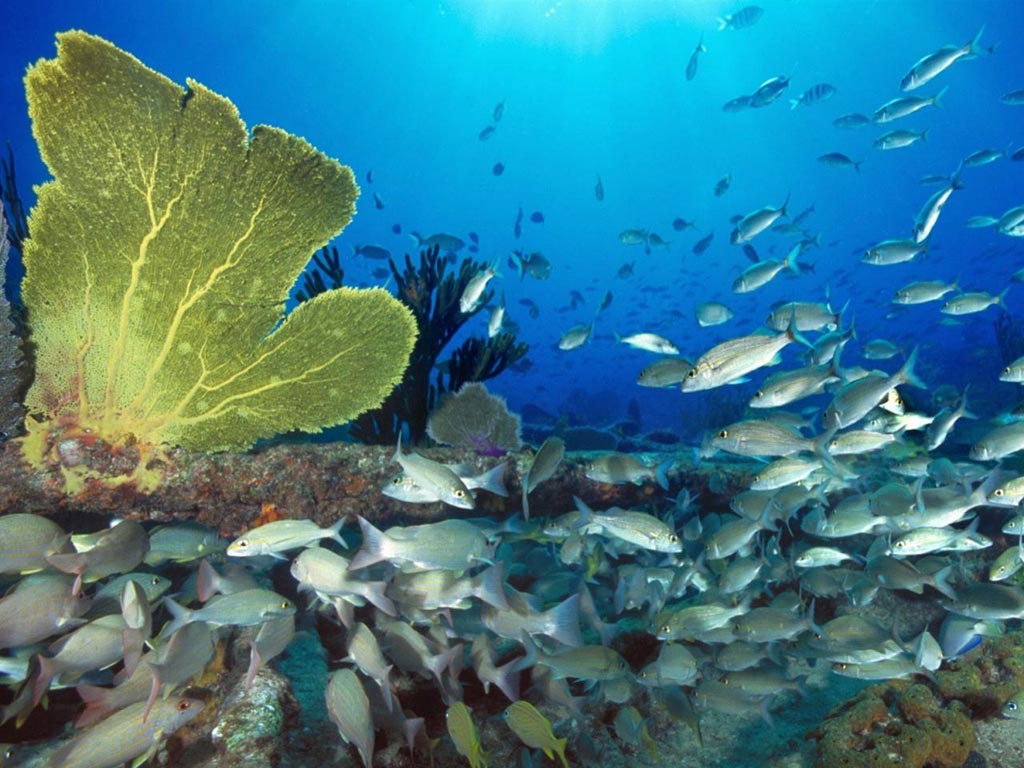 MUCHAS GRACIAS